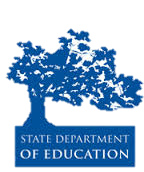 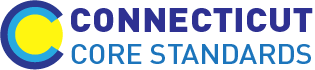 Connecticut Core Standards for English Language Arts & Literacy
Systems of Professional Learning
Module 3 Grades K–5: 
Supporting All Students in Writing and Research
Resource: Basal Alignment Project
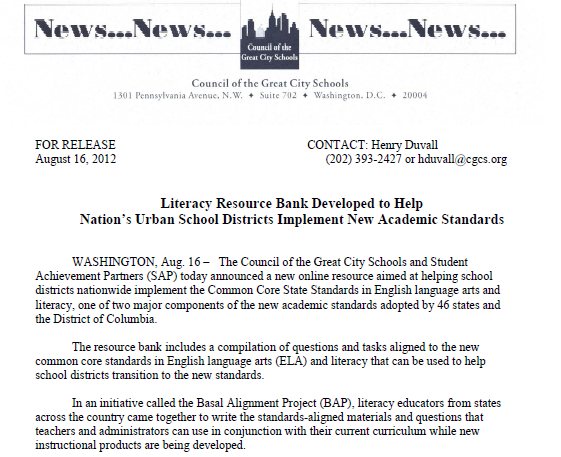 http://www.cgcs.org/Page/323
69
[Speaker Notes: The purpose of this slide is to introduce the Basal Alignment project.  This project is led by Student Achievement Partners, but is carried out by teacher volunteers. The goal is to rewrite lessons from basal reading programs to align with the Common Core. It is an Edmodo site, which can be joined free of charge.]
Introduction to Writing to Sources: Guided Instruction
Written by Student Achievement Partners and Council for Great City Schools
Framework for scaffolding writing after closely reading a text
Helps students build deeper meaning 
Intended to accompany the Basal Alignment project lessons
Adaptable for any elementary literature writing task
70
[Speaker Notes: A recent addition to the Basal Alignment Project are Writing to Sources lessons, aligned with the BAP reading lessons.]
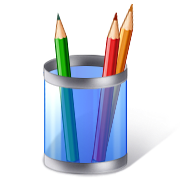 Activity 8a: Examining a Framework
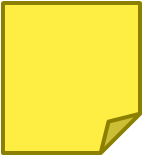 Page 31
71
[Speaker Notes: Allow 20 minutes for this activity, about 8 to review the framework, and 10 to annotate the sample lesson, then another 2 for the turn and talk prompt.

The Writing to Sources framework is available on Edmodo, in the Basal Alignment Project https://www.edmodo.com/home#/group?id=1121902&sub_view=folders]